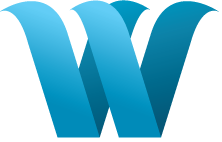 Wyoming Dispute Resolution
Jordan Brock
Dispute Resolution Coordinator
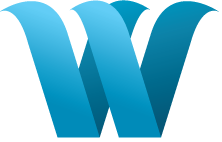 Wyoming Dispute Resolution FY16-17 

Mediation
3 held
1 mediation
2 mediation in lieu of resolution session
All resulted in agreement
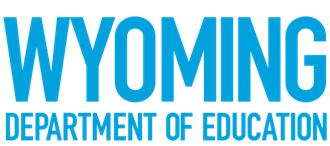 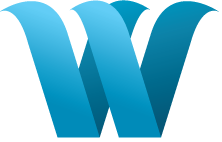 Wyoming Dispute Resolution FY16-17 

State Complaint
 4 requested
 2 findings of Non-Compliance
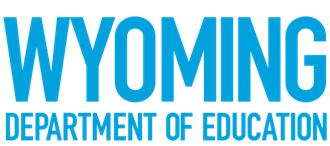 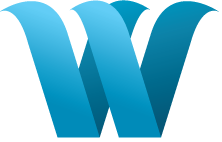 Wyoming Dispute Resolution FY16-17 

Due Process
3 requested
2 resolved in mediation

*None went to hearing
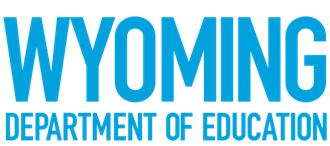 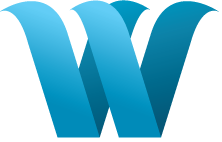 Wyoming Dispute Resolution FY 2009-2017
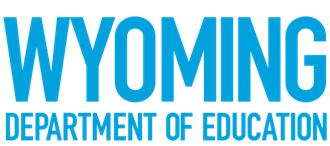 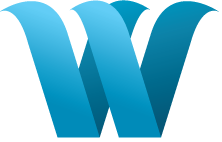 Wyoming Dispute Resolution Trends
Behavior and Discipline 
FBA (Functional Behavior Assessment)
BIPs (Behavior Intervention Plan)
MDR (Manifestation Determination Review)
Residential Placement
504 Claims
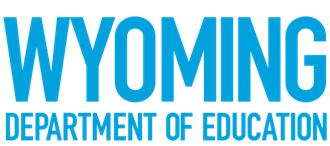 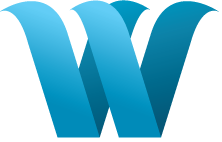 National Dispute Resolution

Supreme Court Decision-Endrew F v. Douglas County School District
FAPE standard “educational benefit in light of the child's circumstance”
Rowley standard still applies 
Implementation and Litigation
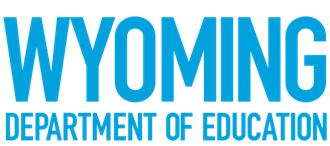 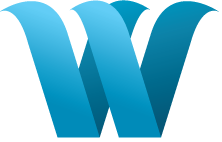 WDE Updates 
Updating Dispute Resolution Website
The addition of user friendly links to information on mediation, state complaint and due process
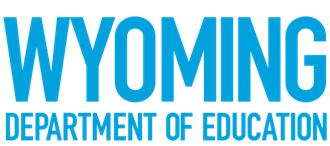 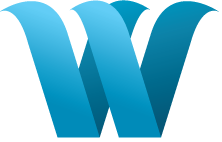 WDE Updates Cont. 
Technical Assistance Document
ESSA
Assessment
Accommodations
IEP Compliance
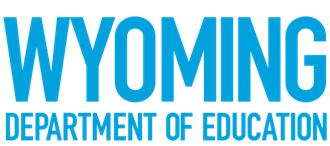 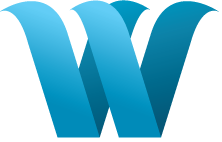 IEP Facilitation 
IEP Facilitation Stakeholder Group
Implementation with TAESE
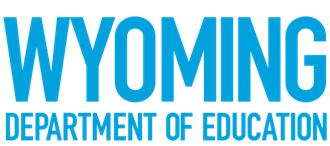 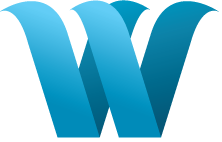 Proactive Dispute Resolution 
SAST Initiative
First Contact Continuum
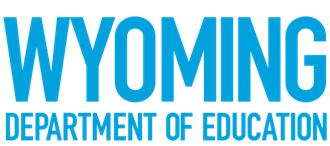 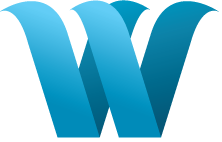 Sit At Same Time (SAST) 
Overview
The SAST is a WDE Dispute Resolution initiative to put in place a policy or best practice in every district that states

“When the appropriate IEP team members are present for a scheduled IEP meeting, all members of the IEP Team shall take their seat’s at the meeting table at the same time”
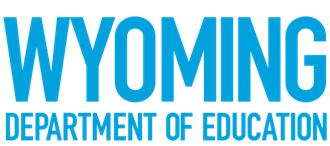 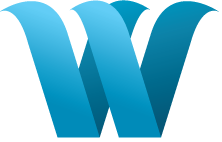 Sit At Same Time (SAST) 
Goal/Benefit 
This practice will help
Parent/District collaboration by diminishing the perception of one side verses the other 
Reduces perceived predetermination
Reinforce the team aspect of the meeting
“everybody takes the field at the same time”
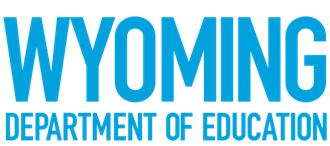 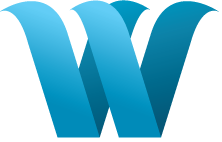 Sit At Same Time (SAST) 
Does not cost the district any extra
Time
Money 
Resources
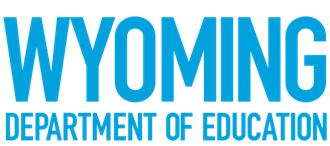 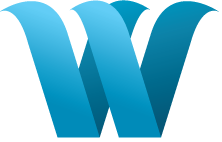 Sit At Same Time (SAST) 
It is a subtle action that can have a major impact on parents perception of the process as being more
Inclusive
Collaborative
Meaningful
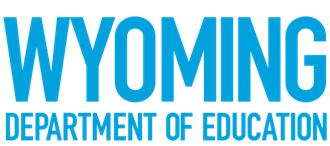 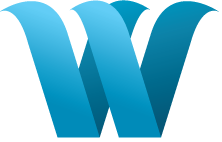 First Contact Continuum 
A Technical Assistance document for parents that provides clear and user friendly information regarding
First persons of contact within their child's district when a parent has questions or concerns around their child's education
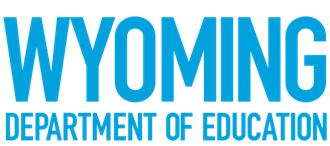 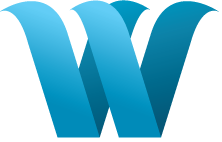 First Contact Continuum 
Development
T.A. document will be developed hand in hand with parent advocates and stakeholders
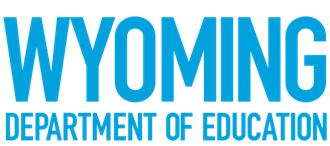 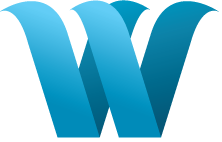 Questions?
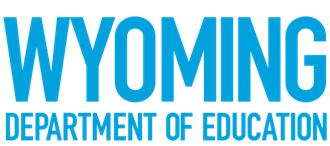 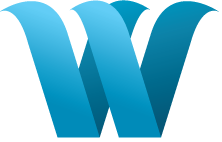 Thank You!
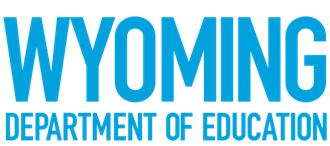 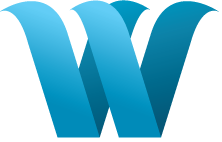 WIFI
CONTACT
Jordan Brock
307-777-2961
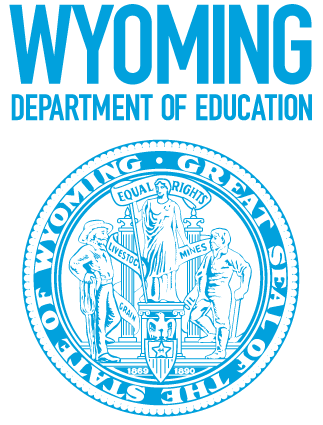